Recent advances and current practices and challenges in diagnosis of MPN
Dr. Farzaneh Ashrafi 
Hematologist, Oncologist
Isfahan University Of Medical University
Symptomatology in MPNs
Constitutional symptoms (fever, night sweats, and weight loss), 

Symptoms related to spleen enlargement (abdominal discomfort or pain and early satiety), 

Symptoms related to microvascular disturbances (vertigo, lightheadedness, dizziness, insomnia, sexual dysfunction, numbness, tingling, headaches, and concentration problems), fatigue, cough, bone pain, inactivity, and pruritus.
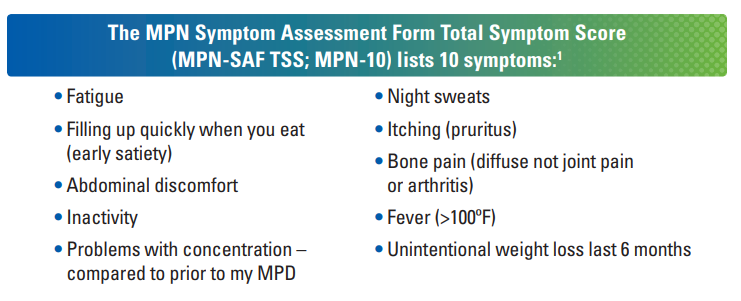 WHO classification for MPNs (2016)
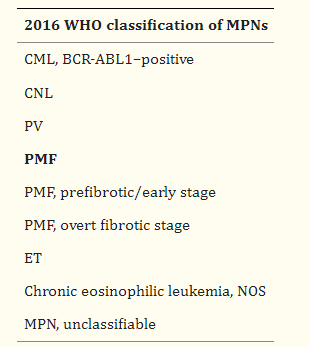 Basic laboratory investigations for MPNs
CBC
Peripheral blood smear
Erythropoietin (EPO) level,
Biochemistry tests (LDH, uric acid, vitamin B12, and iron status)
LDH is a minor criteria in PMF
Serum ferritin and C-reactive protein (CRP) may be useful in establishing a diagnosis
2016 WHO diagnostic criteria for PV
Diagnosis of PV requires meeting either all 3 major criteria, or the first 2 major criteria and the minor criterion
Masked PV
JAK2 V617F–positive PV have hemoglobin levels lower than the current WHO criteria (18.5 g/dL [185 g/L] for men and 16.5 g/dL [165 g/L] for women).

 Similar clinical evolution course as patients with PV, including an increased risk of thrombosis.

Lower thresholds have been included in the 2016 revision to the WHO diagnostic criteria.
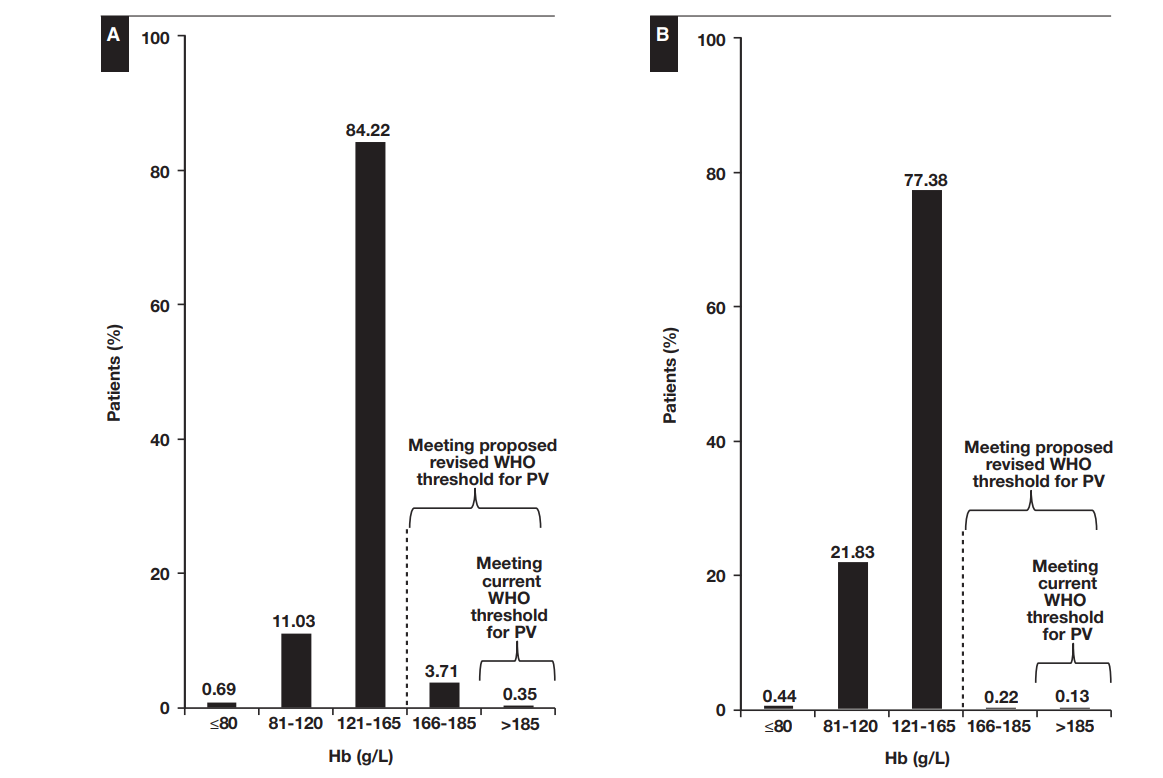 WHO criteria Hb threshold
Am J Clin Pathol 2016;146:408-422
PV diagnosis
The new criteria should not be used as a screening tool for PV

Hemoglobin threshold levels (16.5 g/dL [165 g/L] in men and 16.0 g/dL [160 g/L] in women) should not be taken in isolation but rather in the context of other potential signs and symptoms indicative of PV.

Start with thoroughly excluding reactive conditions in the case of single lineage involvement,
Am J Clin Pathol 2016;146:408-422
Hematology Am Soc Hematol Educ Program (2016) 2016 (1): 534–542.
BMA in PV diagnosis
In patients with clear PV characteristics (increased RBC mass corresponding to the WHO 2008 criteria, low EPO levels, and presence of JAK2 V617F mutation), bone marrow evaluation provides limited additional value 

Presence of fibrosis in bone marrow does have some prognostic utility especially in younger patients

A bone marrow evaluation should always be done in patients 
who are JAK2 V617F mutation negative or 
patients who have hemoglobin values below the 2008 WHO defined threshold
Am J Clin Pathol 2016;146:408-422
Recommendations for Histopathologic Investigations
Megakaryocyte atypia (number, morphology, and distribution) and
 The presence of fibrosis (reticulin and collagen stains), as well as 
Age-matched bone cellularity,
 Iron distribution, 
Myeloblast description (blast clusters and percentage of CD34 stain), 
Granulopoiesis, and 
Erythropoiesis (frequency and distribution)
Detection of JAK2 V617F
it has to be sensitive enough to be able to identify a JAK2 V617F mutant allele burden as low as 1% to 3%. 

Quantitative assays may also have diagnostic value since it is rare to have ET with an allele burden of more than 40%.

When reporting results, it is important to indicate the assay sensitivity

DNA extracted from either peripheral blood or bone marrow is acceptable for JAK2 V617F mutation testing, peripheral blood (2-10 mL) is the preferred option
Supplementary Tests for JAK2 V617F–Negative Patients
Mutations in JAK2 Exon 12
Only in  PV
BMA  sample is more sensitive
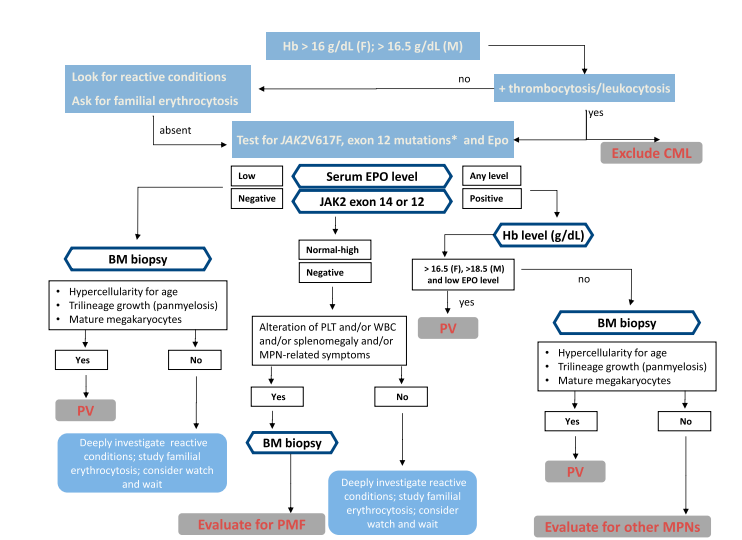 Hematology Am Soc Hematol Educ Program (2016) 2016 (1): 534–542.90
ET diagnosis
A persistent and otherwise unexplained elevation in platelet count (>450  103 /mL [>450  109 /L])


Normal serum ferritin and CRP levels
Am J Clin Pathol 2016;146:408-422
Hematology Am Soc Hematol Educ Program (2016) 2016 (1): 534–542.
2016 WHO diagnostic criteria for ET
Diagnosis of ET requires meeting all 4 major criteria, or the first 3 major criteria and the minor criterion
Hematology Am Soc Hematol Educ Program (2016) 2016 (1): 534–542.90
CALR mutations
Among patients with ET or PMF with nonmutated JAK2 V617F or MPL, CALR mutations were detected in 67% of those with ET and 88% of those with PMF.

 DNA based and use fragment length analysis. 

 Can be performed on peripheral blood specimens

Lower risk of thrombosis in ET
MPL mutations
MPL mutations represent the third driver mutation in terms of frequency in MPNs because they have been reported in 
3% to 5% of ET 
6% to 10% of PMF.
BCR-ABL Assessment
BCR-ABL testing be performed in patients who are JAK2, CALR, and MPL negative (triple negative) or

 in those with features suggestive of CML

concomitant BCR-ABL and JAK V617F has been reported in extremely rare instances.
Molecular testing recommendations
• Patients who are JAK2 V612F negative and meet other criteria for ET or PMF should be screened for CALR mutations. 

• Patients who are JAK2 V612F negative and meet other diagnostic criteria for PV should be screened for JAK2 exon 12 mutations. 

• MPL mutation testing should be reserved for patients who are negative for JAK2 V617F and CALR mutations and in whom bone marrow biopsy and other investigations support a diagnosis of ET or PMF.

BCR-ABL testing be performed in patients who are JAK2, CALR, and MPL negative (triple negative) or in those with features suggestive of CML
Cytogenetic
The value of cytogenetic investigation in PV and ET is limited to 
mutation-negative cases or
patients with early signs of transformation. 


In patients with MF, cytogenetic abnormalities carry significant prognostic value and are included in the Dynamic International Prognostic Scoring System.
Hemostasis Evaluation
Basic coagulation screening (PT, APTT, fibrinogen level) should be done in all patients. 

•       Screening for vWD should be done in all patients with

 a platelet level greater than 1,000  103 /mL (1,000  109 /L) or
 in patients with clinical signs of increased mucocutaneous bleeding
2016 WHO diagnostic criteria for  prefibrotic/early PMF
Diagnosis of pre-PMF requires meeting all 3 major criteria, and at least 1 minor criterion
Hematology Am Soc Hematol Educ Program (2016) 2016 (1): 534–542.90
2016 WHO diagnostic criteria for PMF
Diagnosis of overt PMF requires meeting all 3 major criteria, and at least 1 minor criterion
Hematology Am Soc Hematol Educ Program (2016) 2016 (1): 534–542.90
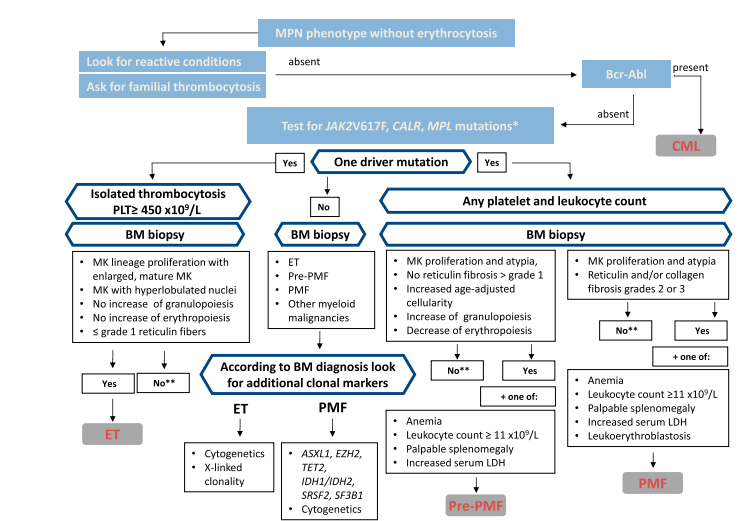 Hematology Am Soc Hematol Educ Program (2016) 2016 (1): 534–542.90
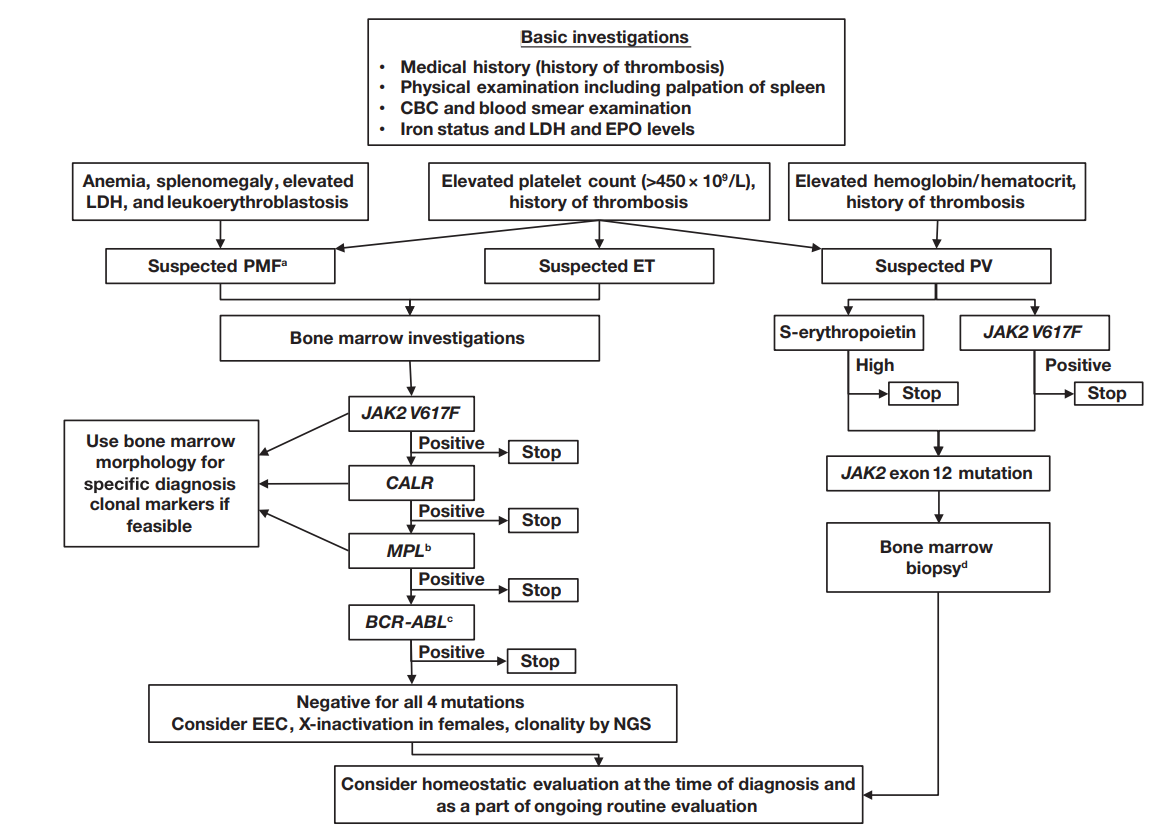 Am J Clin Pathol 2016;146:408-422
Thank you